Zika Response Strategy
February 4, 2016
Response Strategy and Joint Operations Plan
Situation assessment
Strategic objectives
Response strategy
Concept of operations
Monitoring framework

Joint operations plan (4Ws)
Needs and requirements
Draft sent  
COB Monday
Goal
Reduce the risk of exposure to Zika virus infection and the intensity of transmission in affected areas, while establishing the full consequences of infection and developing new control measures.
Response Strategy
Application of response strategy
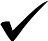 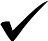 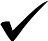 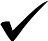 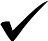 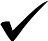 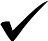 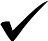 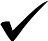 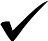 Concept of Operations
IHR Emergency Committee
WHO Global Incident Management Team
Global Coordination Mechanisms
R&D Partners
WHO Regional Incident Management Teams
Regional Coordination Mechanisms
UN Agencies  & NGOs
WHO Technical Programmes
Research Partners
GOARN
Regional Neoworks
National Incident Management Teams1
WHO Country Incident Management Teams
Country Coordination Mechanisms
Member States & National Incident Management
International Incident Management
International Coordination Mechanisms
1 For countries with no WHO Country Team, National Incident Management will interface with WHO Regional Incident Management
Joint Operations Plan 4Ws
For each response strategy
What? – activities, guidelines, capacity development, service delivery
Who? – which organization/agency/institution
Where? – global, regional, country, sub-national
When? – start date, due date
Resource requirements – estimate costs, funding sources